Математика VI
87. Права пропорционалност.Графика
Пропорции
В този урок ще научите
01
02
03
04
да чертаете графиката на права пропорционалност;
да  разпознавате графиката на права пропорционалност.
защо графиката на правата пропорционалност минава винаги през началото на КС
Табличка  за бързо и лесно извършване на пресмятанията 
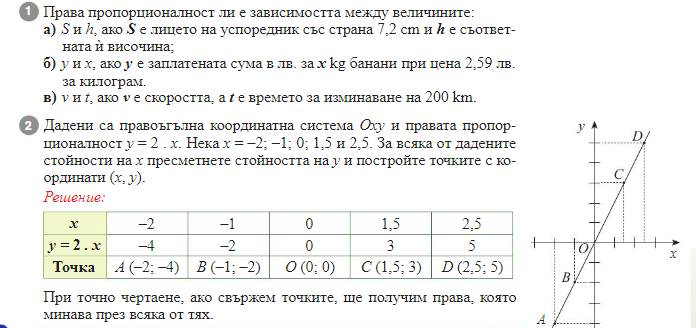 1.
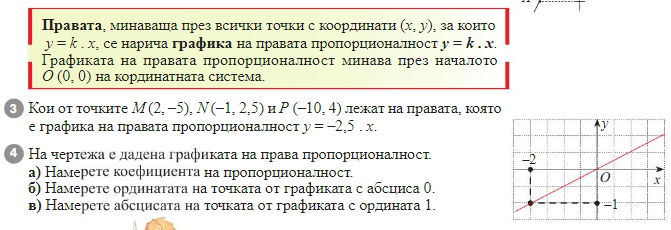 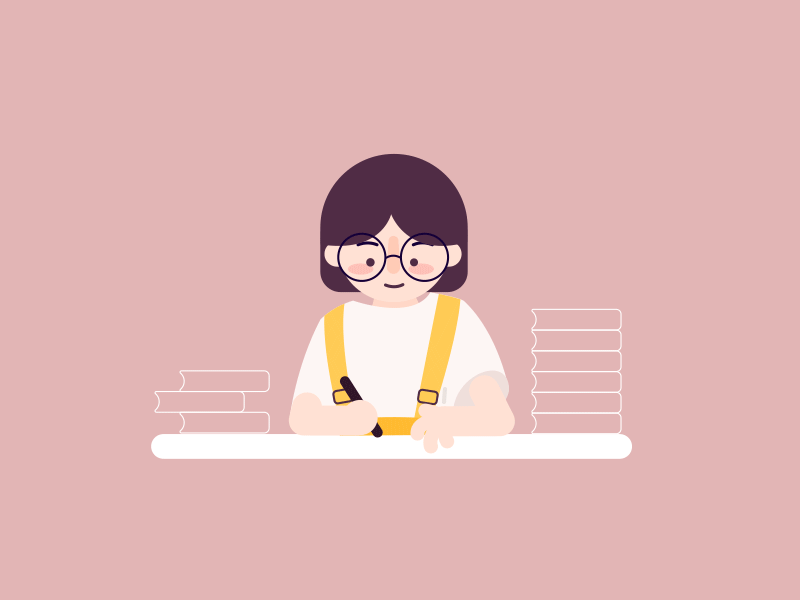 Домашна работа – учебна тетрадка, стр. 10